Strategies: Using Photos as Thinking Prompts
AP Human Geography
Kristi Neuroth
Why use photos as thinking prompts?
Generate curiosity.
Build observational skills.
Practice GSI (“Geography Scene Investigation”) skills.
Help students learn how to effectively and thoroughly analyze visual stimuli.

Accompanying Documents:
“Photo Fridays” Student Questions Document
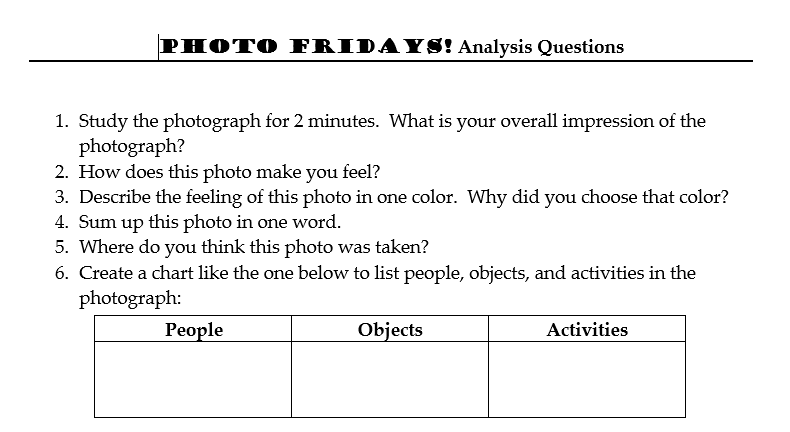 Strategy #1: Photo Fridays
PHOTO FRIDAY!  Questions # 1, 5, 8, 11, 12
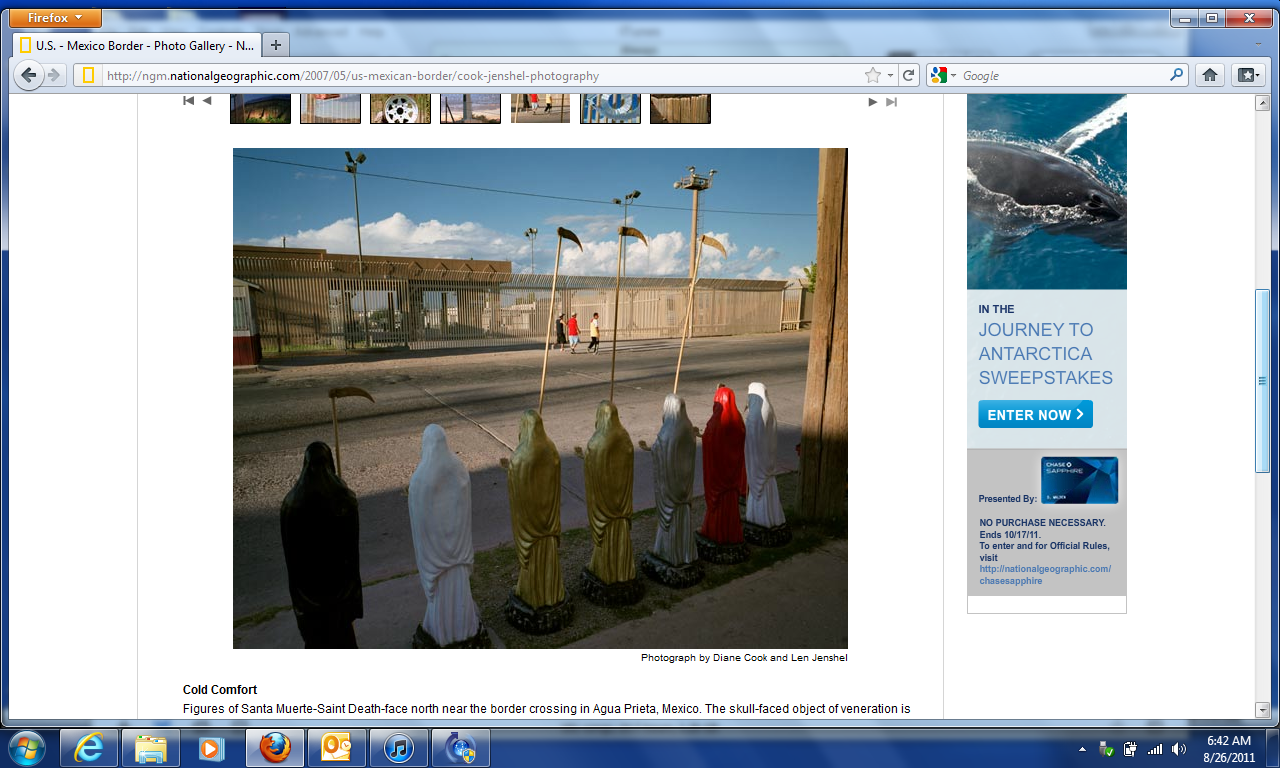 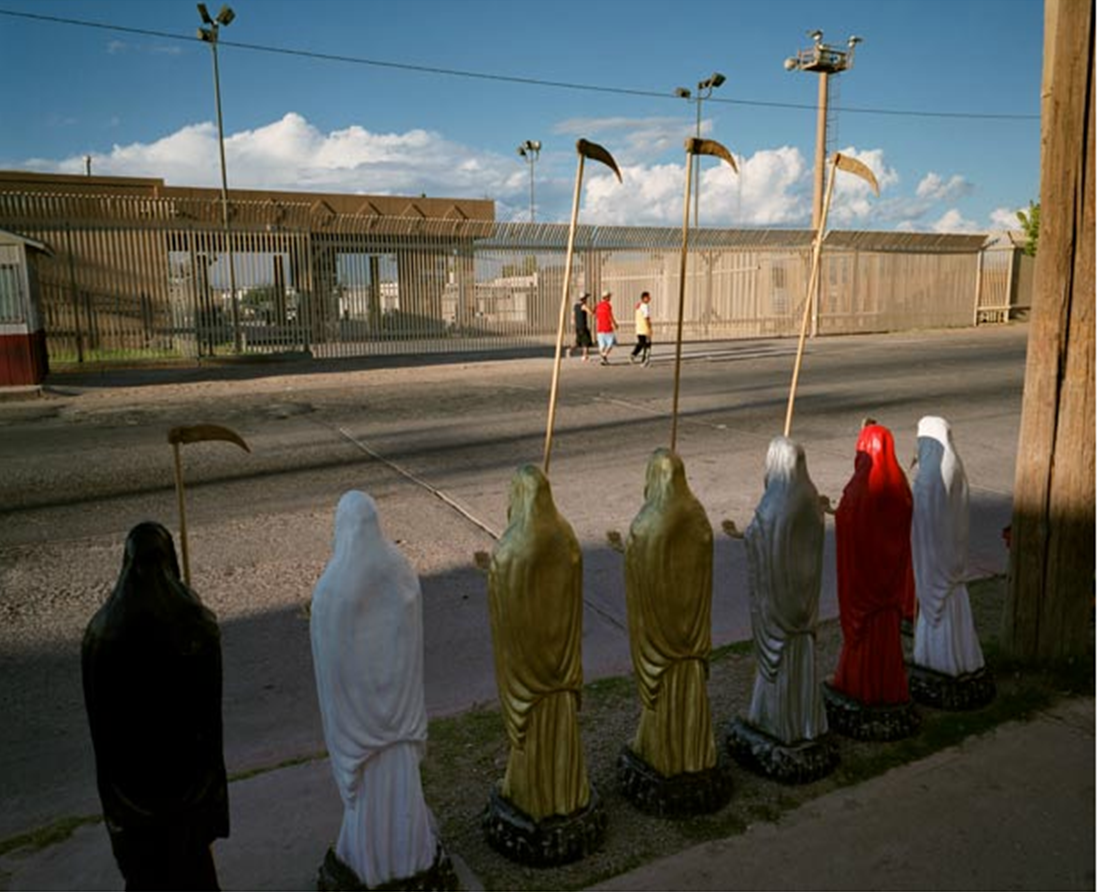 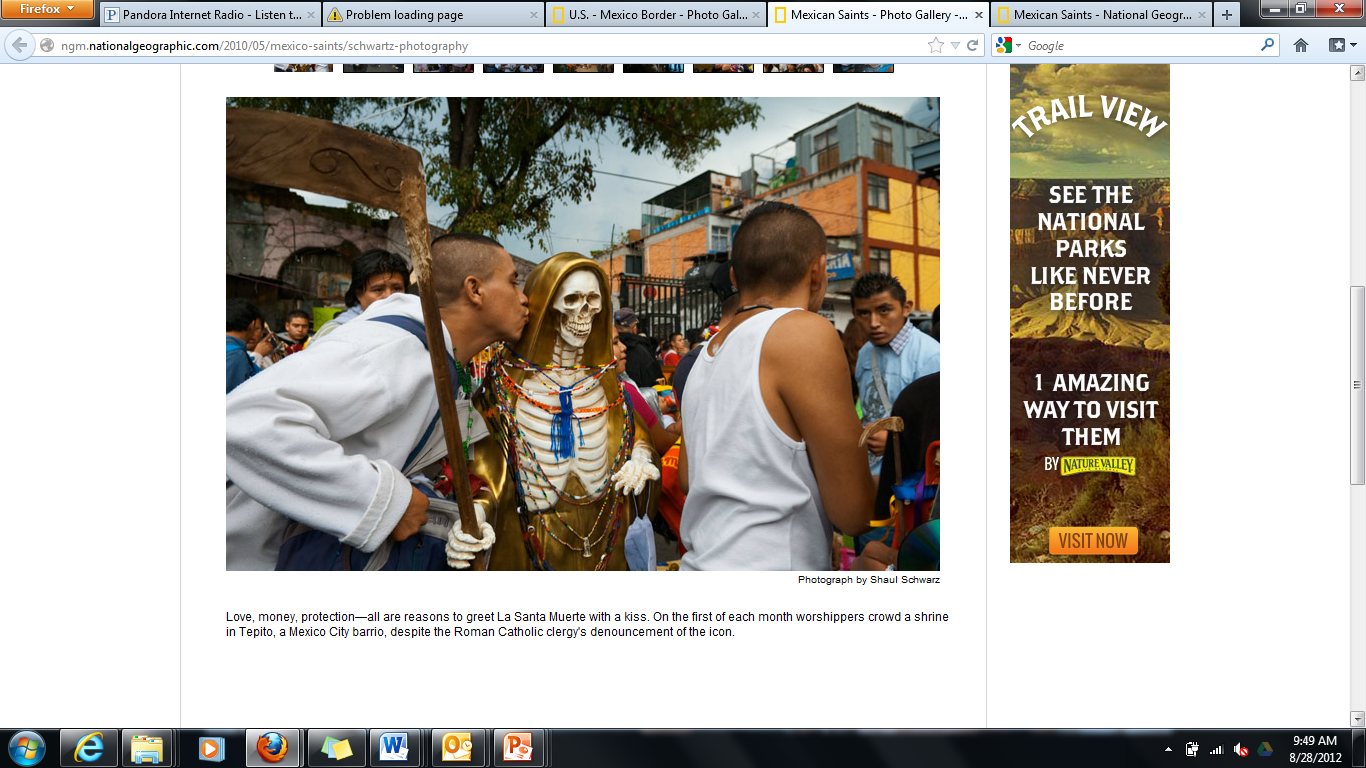 Questions 1,3,5,10
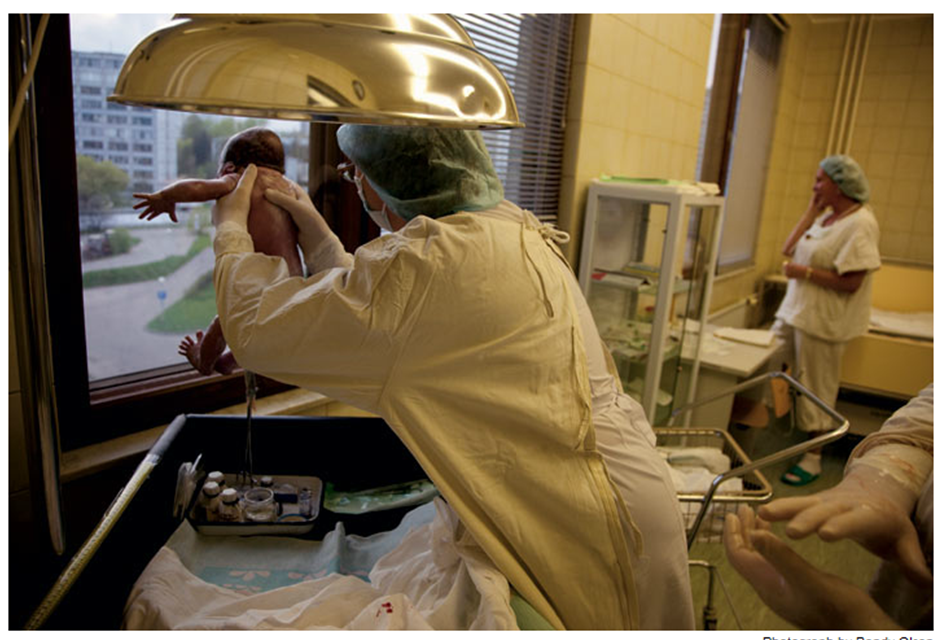 Strategy #2: Multiple Photos
Questions 1,11,16
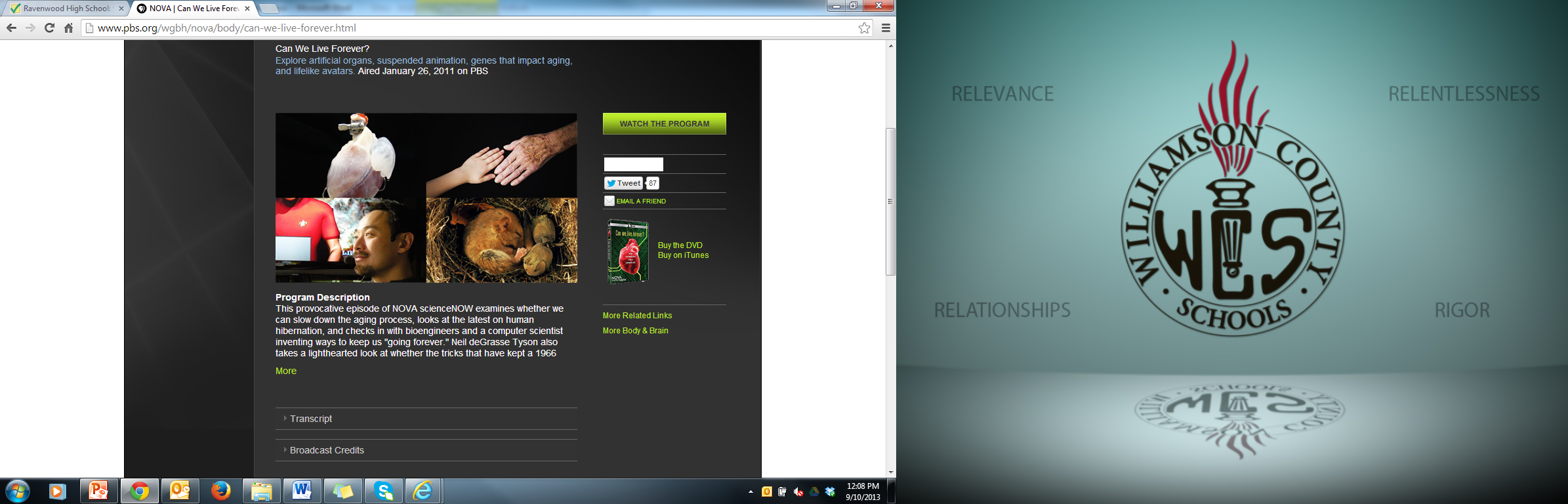 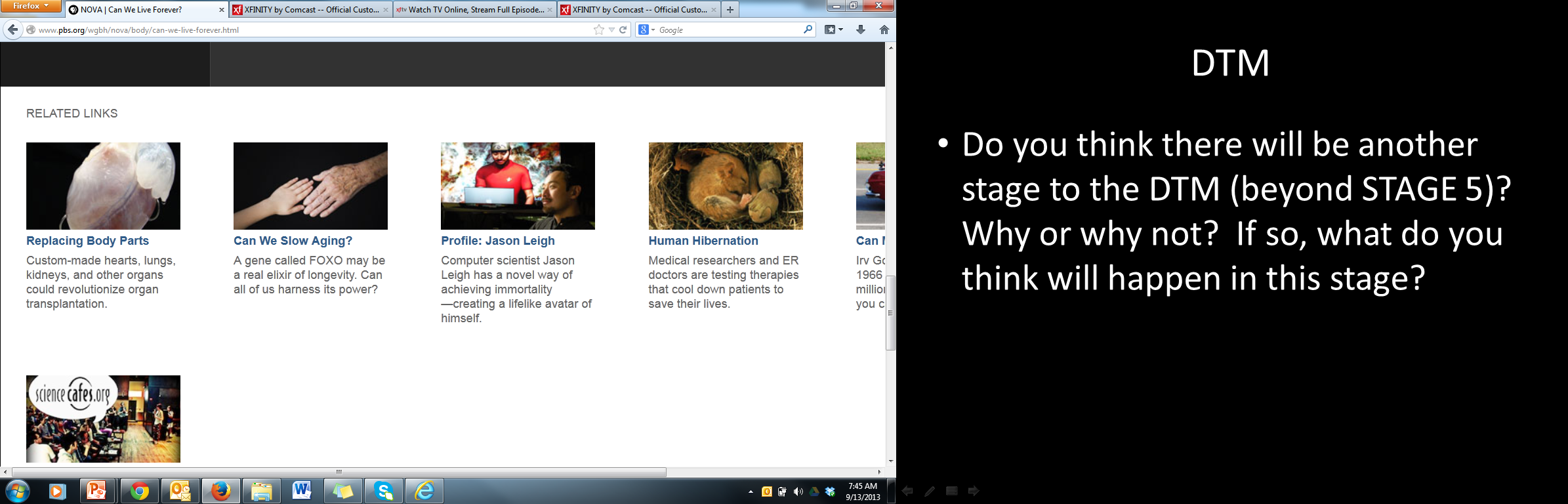 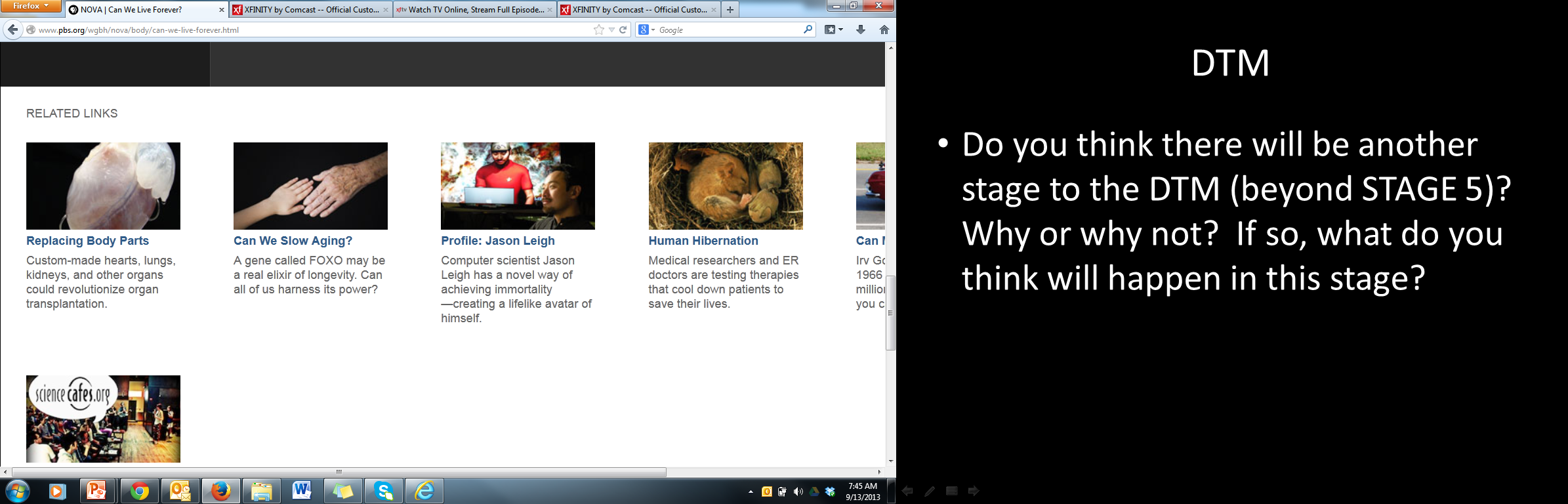 Strategy #3: Photo Reveal
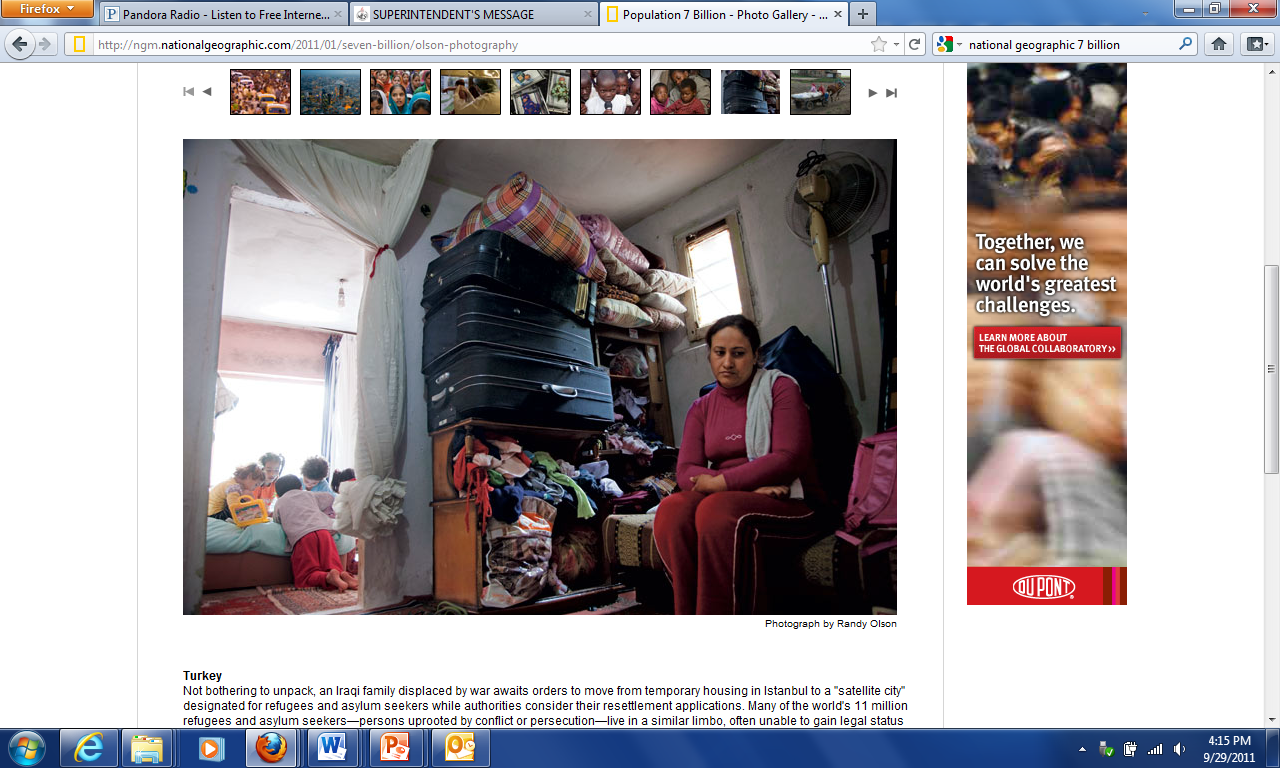 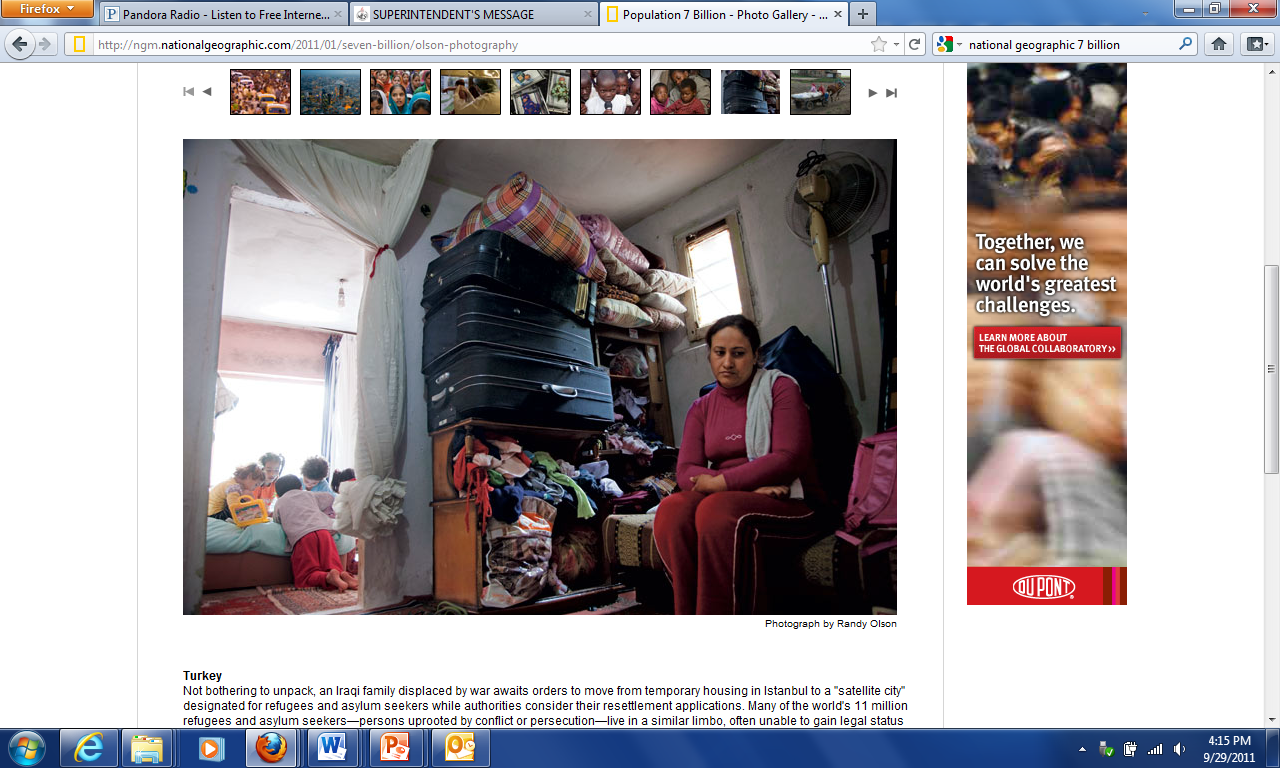 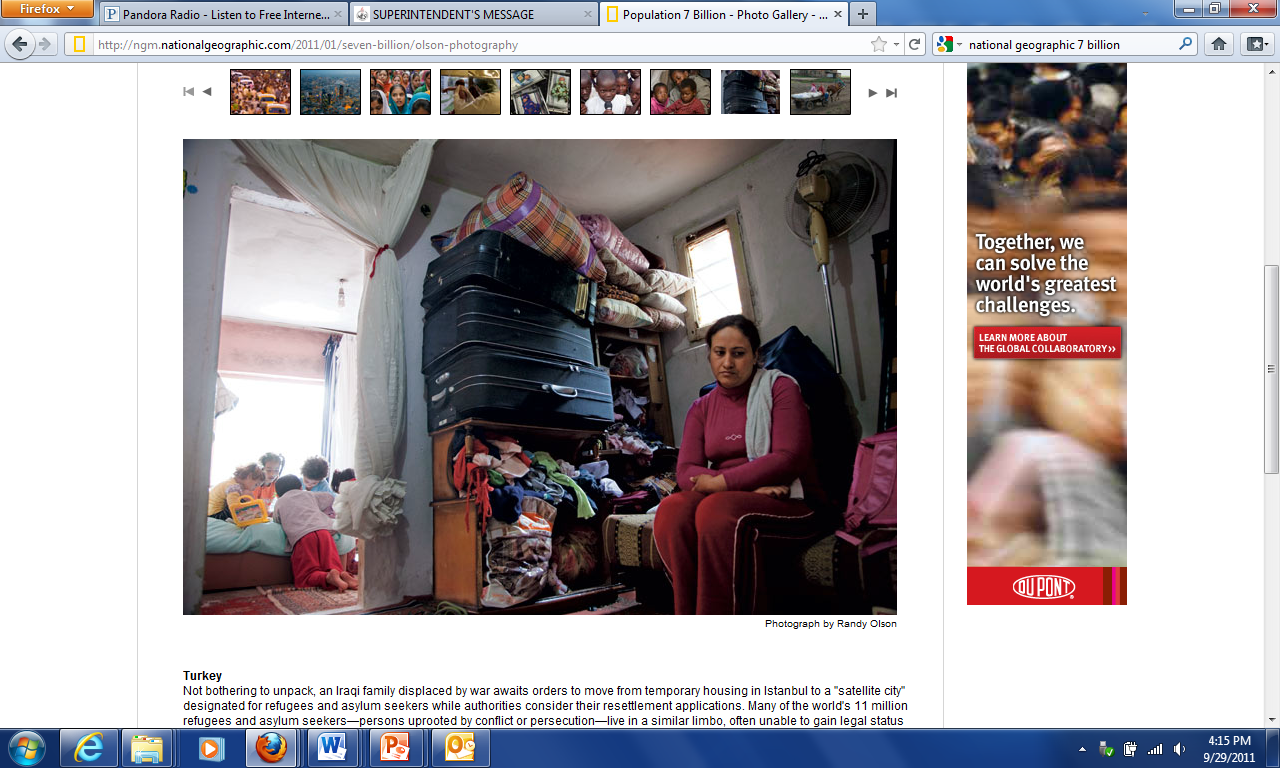 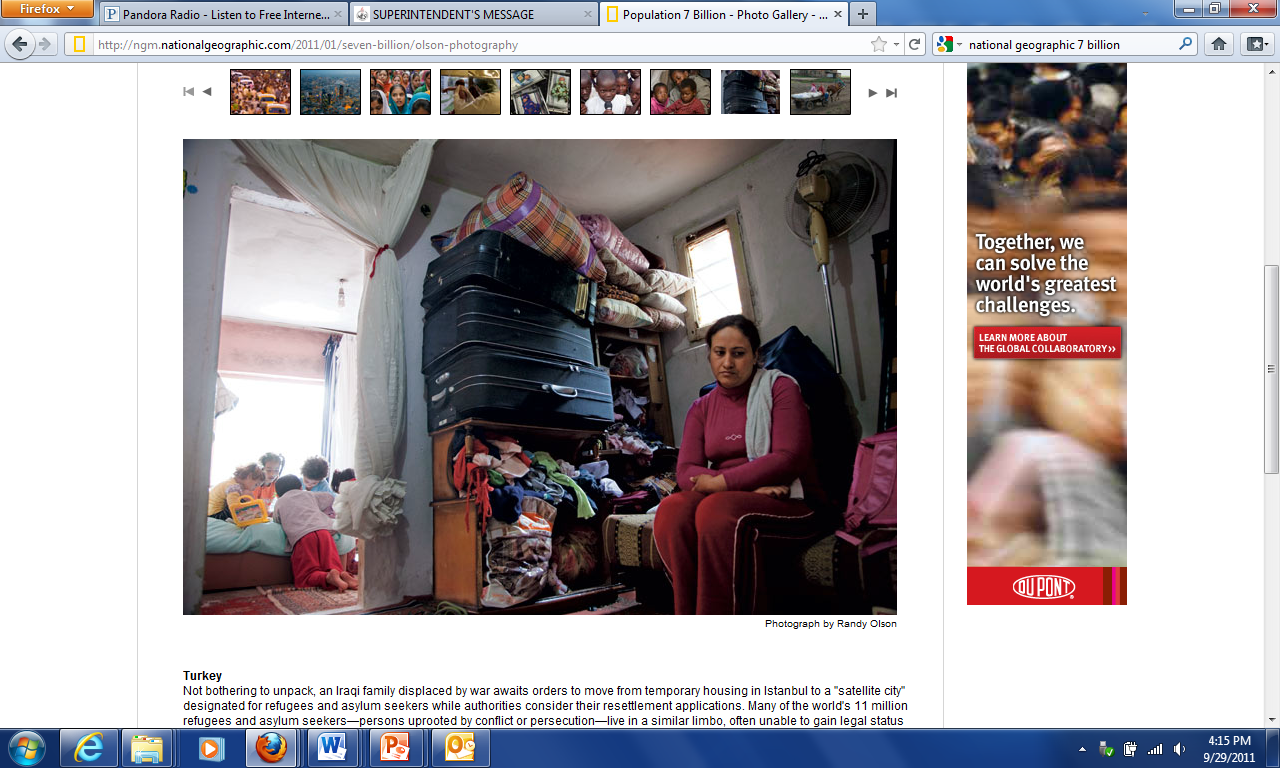 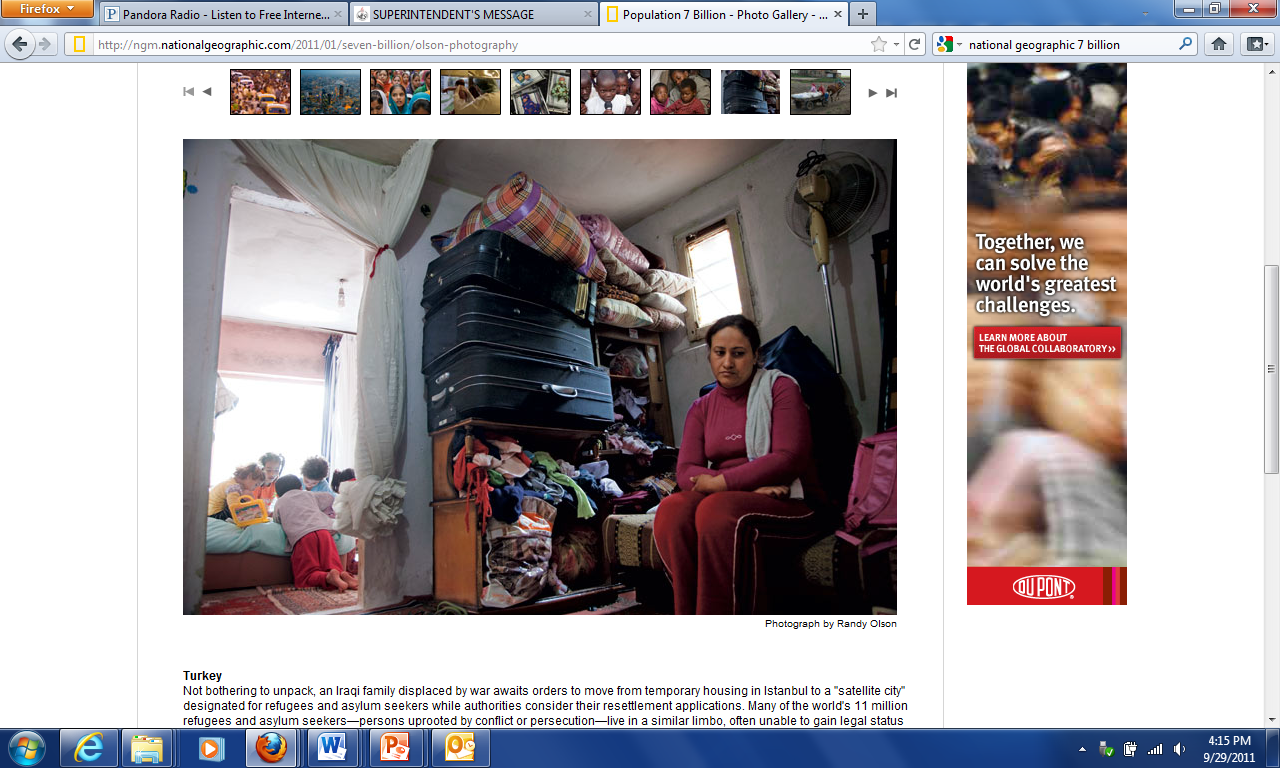